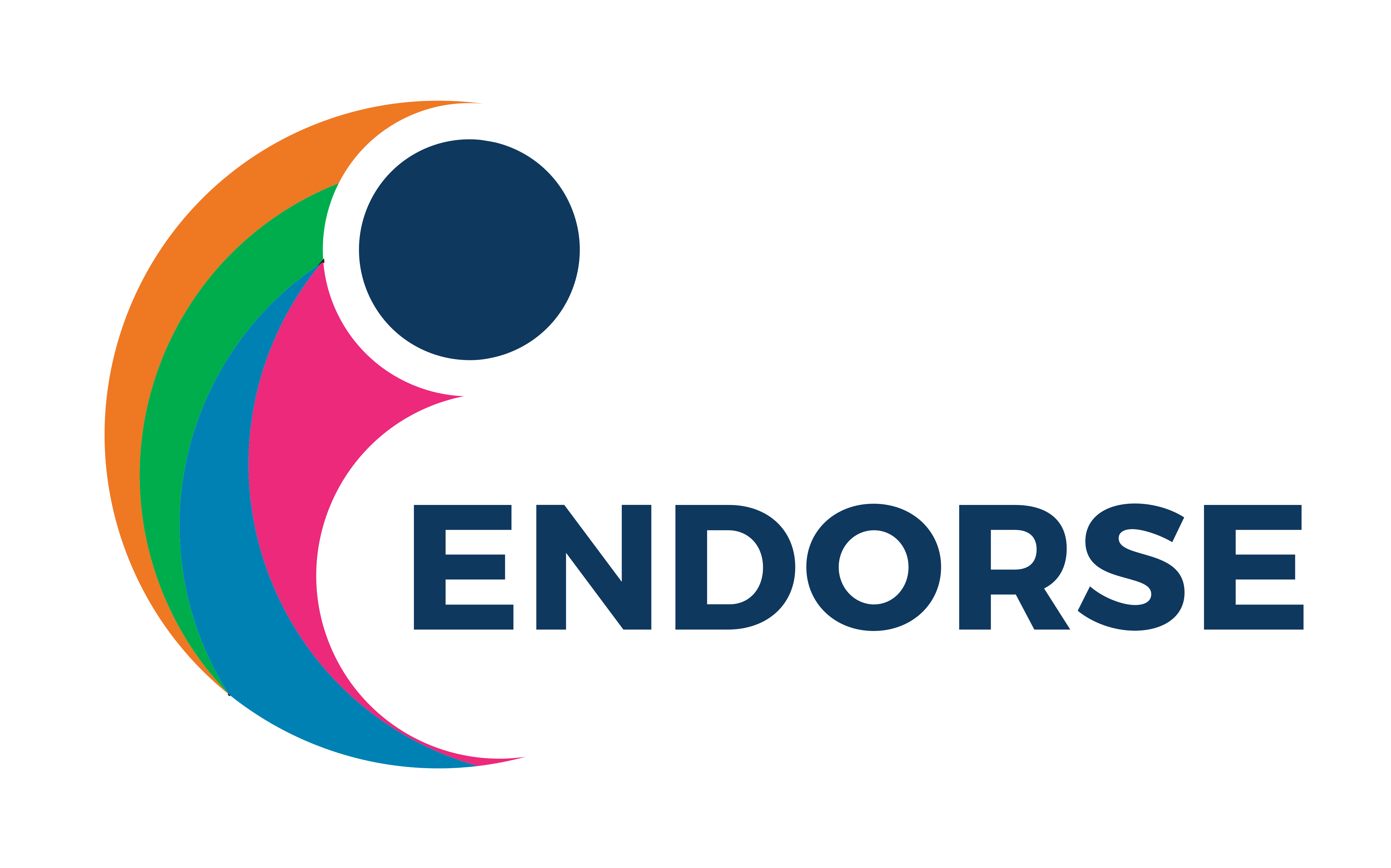 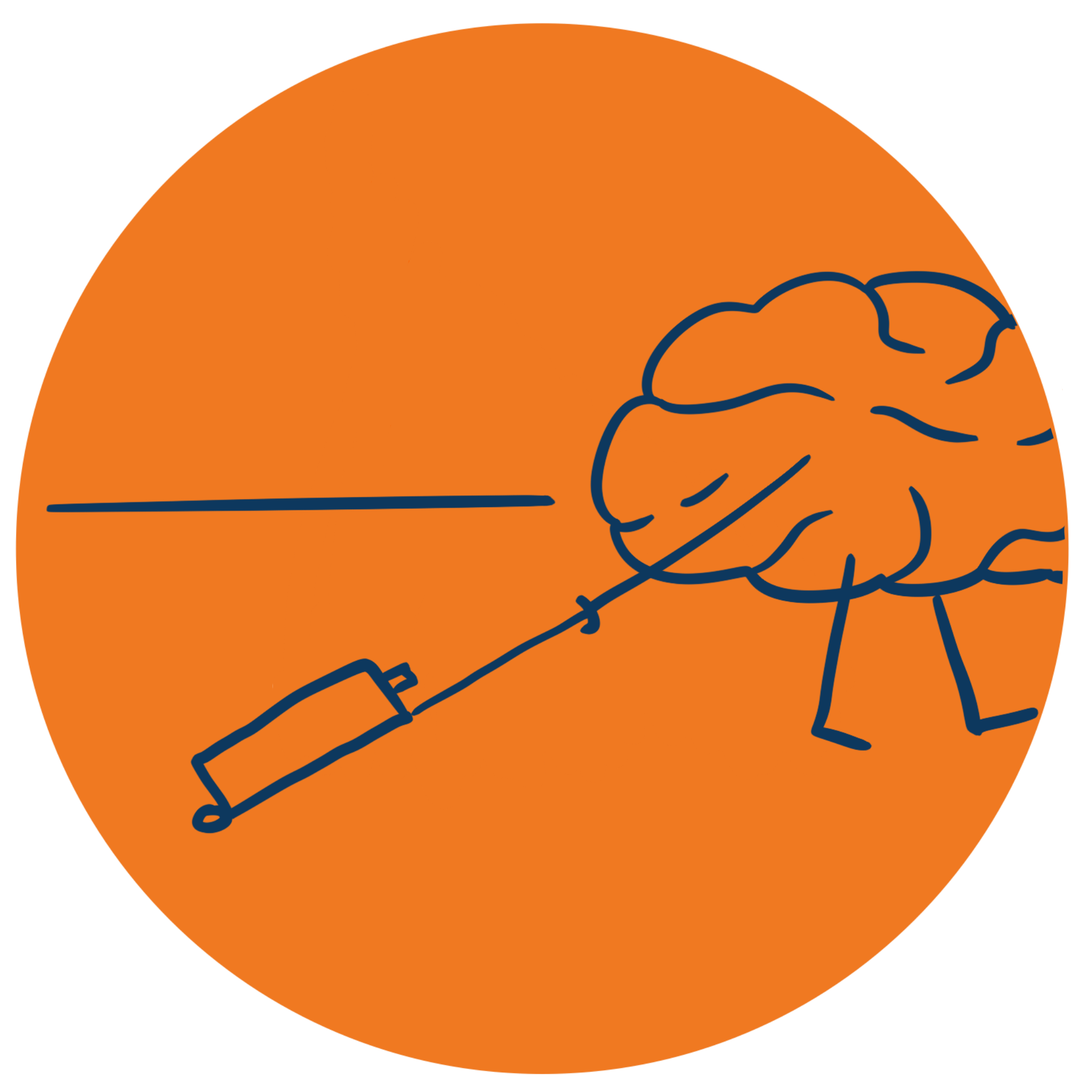 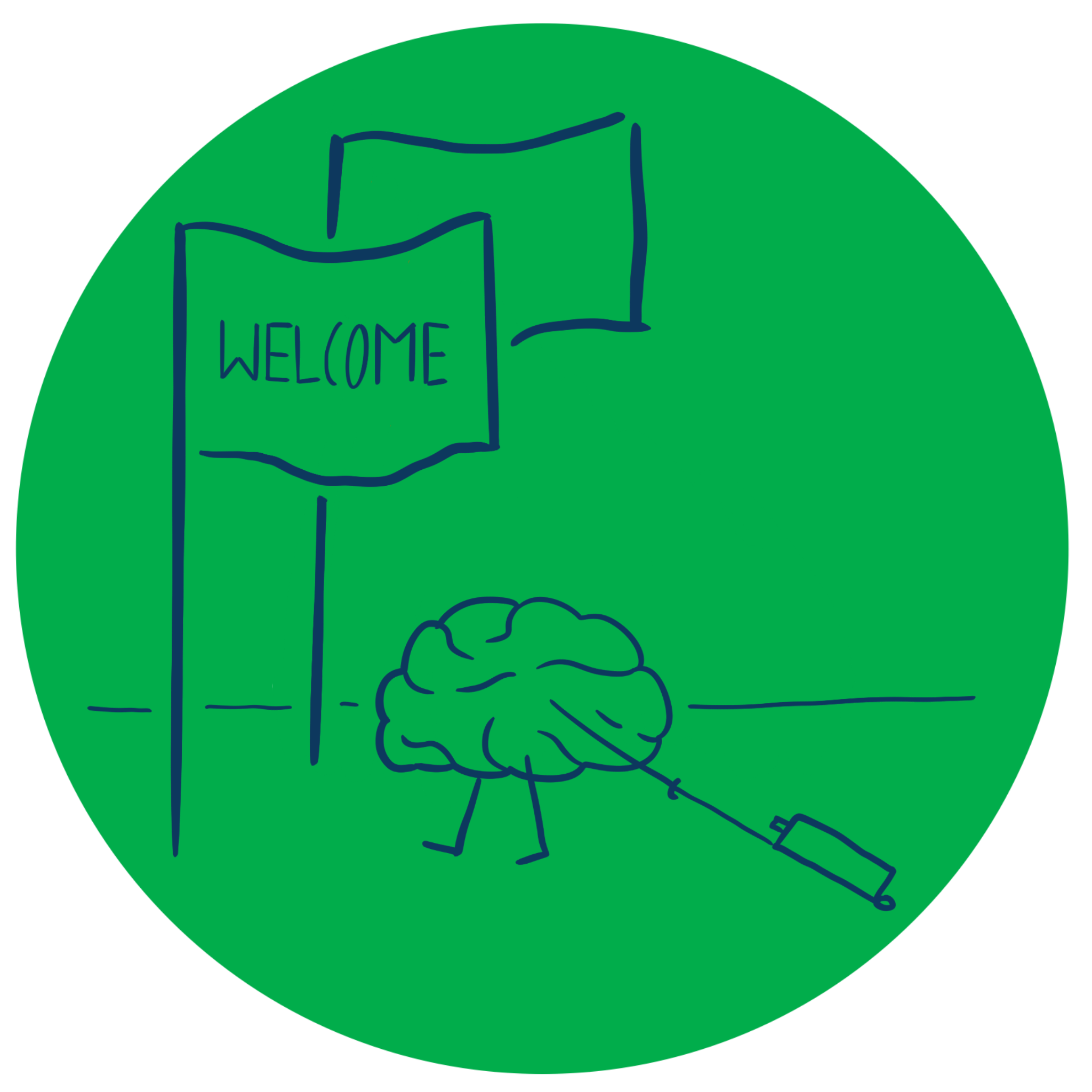 Entrepreneurship and New business creation
(2 ECTS, 50-60 h)
[Speaker Notes: Today's dynamic economy requires people who can take advantage of opportunities, take initiative and solve problems in creative ways. This course gives you the knowledge and skills to independently and critically approach the entrepreneurial processes that take place in all sectors of society, i.e. in businesses, in the public sector and in the civil society. It gives you tools to drive or facilitate entrepreneurship by starting your own business, developing local communities or to work with development processes in established companies, authorities, and non-profit organizations.]
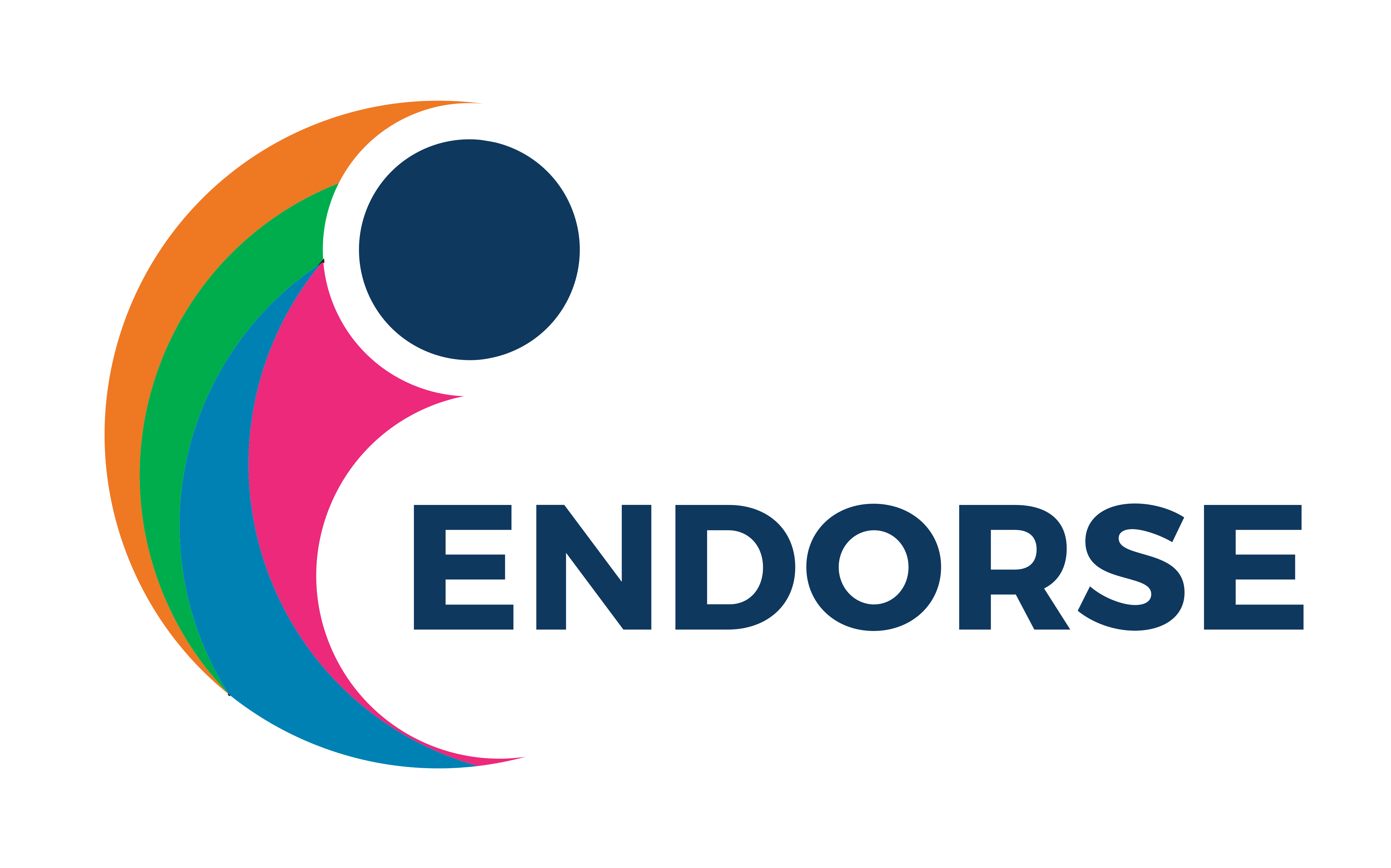 1. 1 Entrepreneurship and Small Business
1.1.1 Entrepreneurship and intrapreneurship
1.1.2 New ventures and small business
1.1.3 The demographics of entrepreneurship 
1.1.4 The entrepreneur – notion and myths
[Speaker Notes: Entrepreneurship, as well as intrapreneurship, is a way of thinking and acting where you can use your passion for innovation whether you plan to start your own business, or plan to work within an organisation, or develop an understanding of business operations and leadership.]
The antecedence of modern entrepreneurship
[Speaker Notes: The notion of entrepreneurs has been crafted over many centuries, starting with Cantillon 1755. Similar with Entrepreneurship, the notion of the Entrepreneur is not always clear cut. Notice that none of the above notions says nothing about starting a new venture or owning the enterprise…

There are two generally accepted explanations of where entrepreneurial opportunities com from: The Schumpeterian view and the Kirznerian view.]
The antecedence of modern entrepreneurship; continued
[Speaker Notes: The notion of entrepreneurs has been crafted over many centuries, starting with Cantillon 1755. Similar with Entrepreneurship, the notion of the Entrepreneur is not always clear cut. Notice that none of the above notions says nothing about starting a new venture or owning the enterprise…

There are two generally accepted explanations of where entrepreneurial opportunities com from: The Schumpeterian view and the Kirznerian view.]
5
Definition of entrepreneurs
Entrepreneurs are defined by their actions -  
they create and/or exploit change by innovations
Criticism of having  focus only on the entrepreneur - it's about processes.
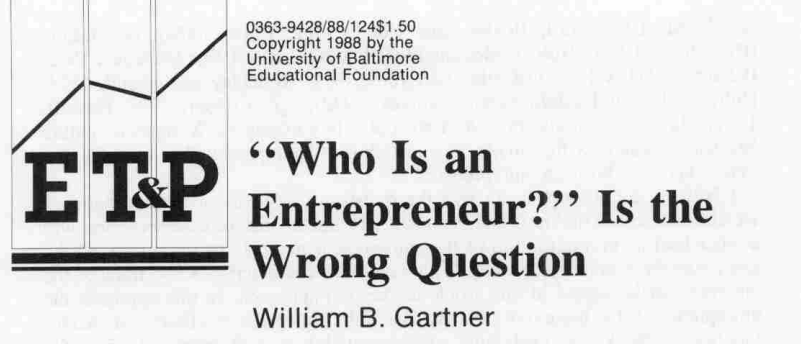 criticism of having  focus only on the entrepreneur - it's about processes
[Speaker Notes: Despite a long tradition of research – there are criticism of having focus only on the entrepreneurs – instead research’ recommendation on entrepreneurial processes]
6
Different kind of entrepreneurs
7
Myths about entrepreneurs
They have good ideas & you don’t
They are extraordinary forecasters
They are risk takers
They have money & you don’t
They are visionary
They are not like the rest of us
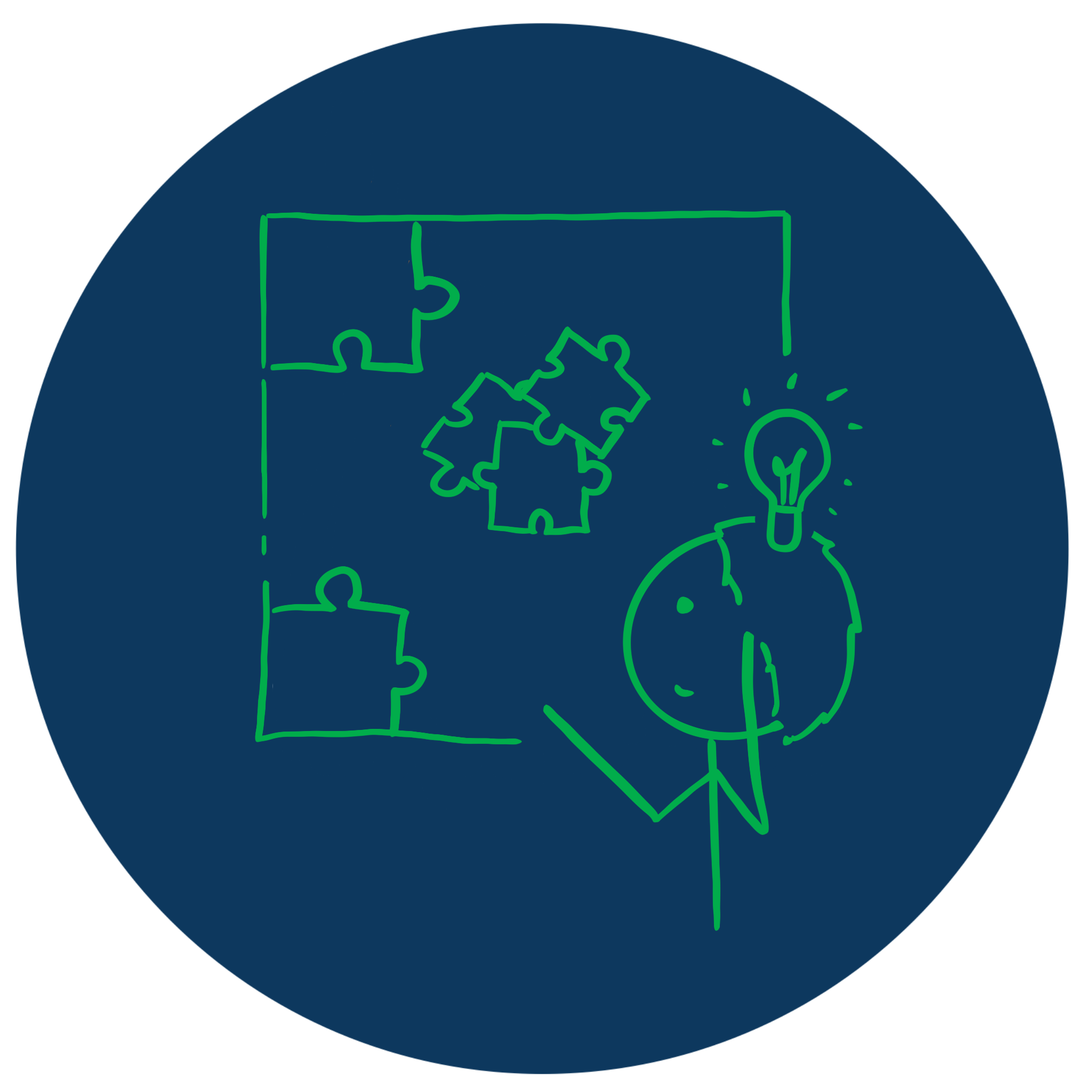 See Lesson 1.2 Entrepreneurial mindset
Being an entrepreneur
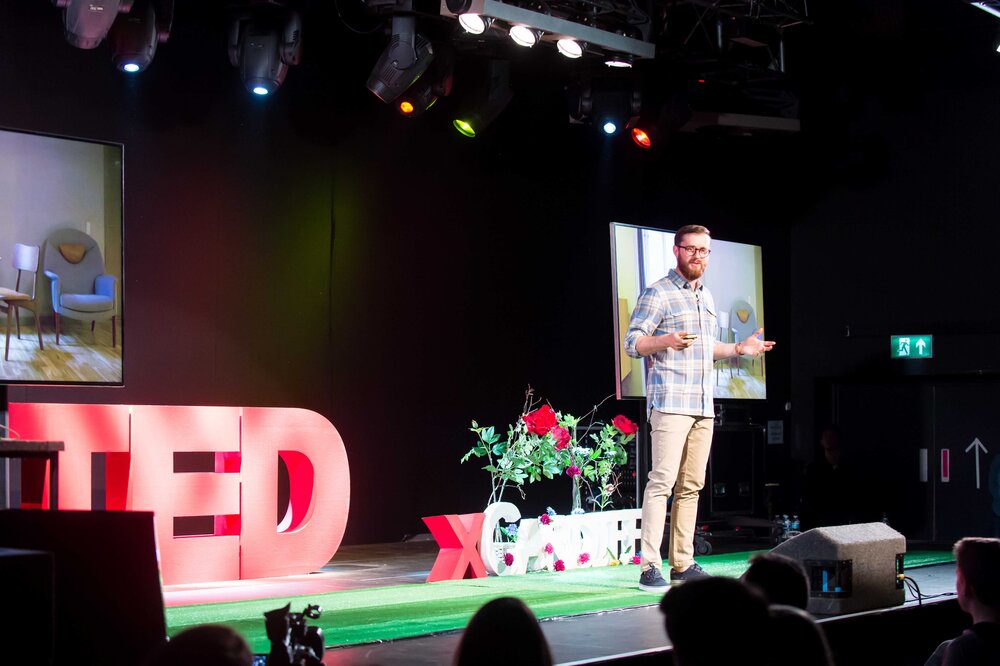 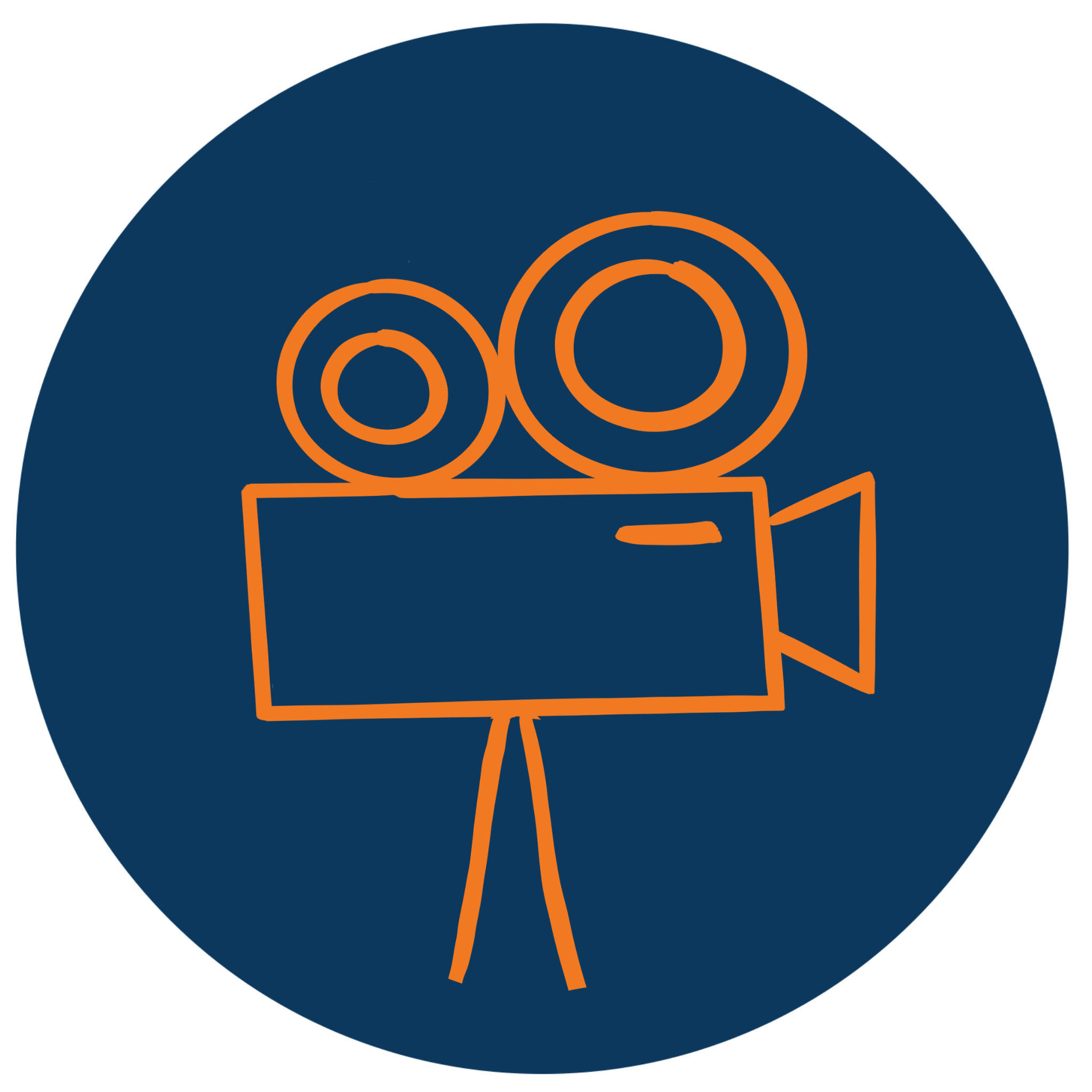 TED talk by Mark Leruste
8
Assignment
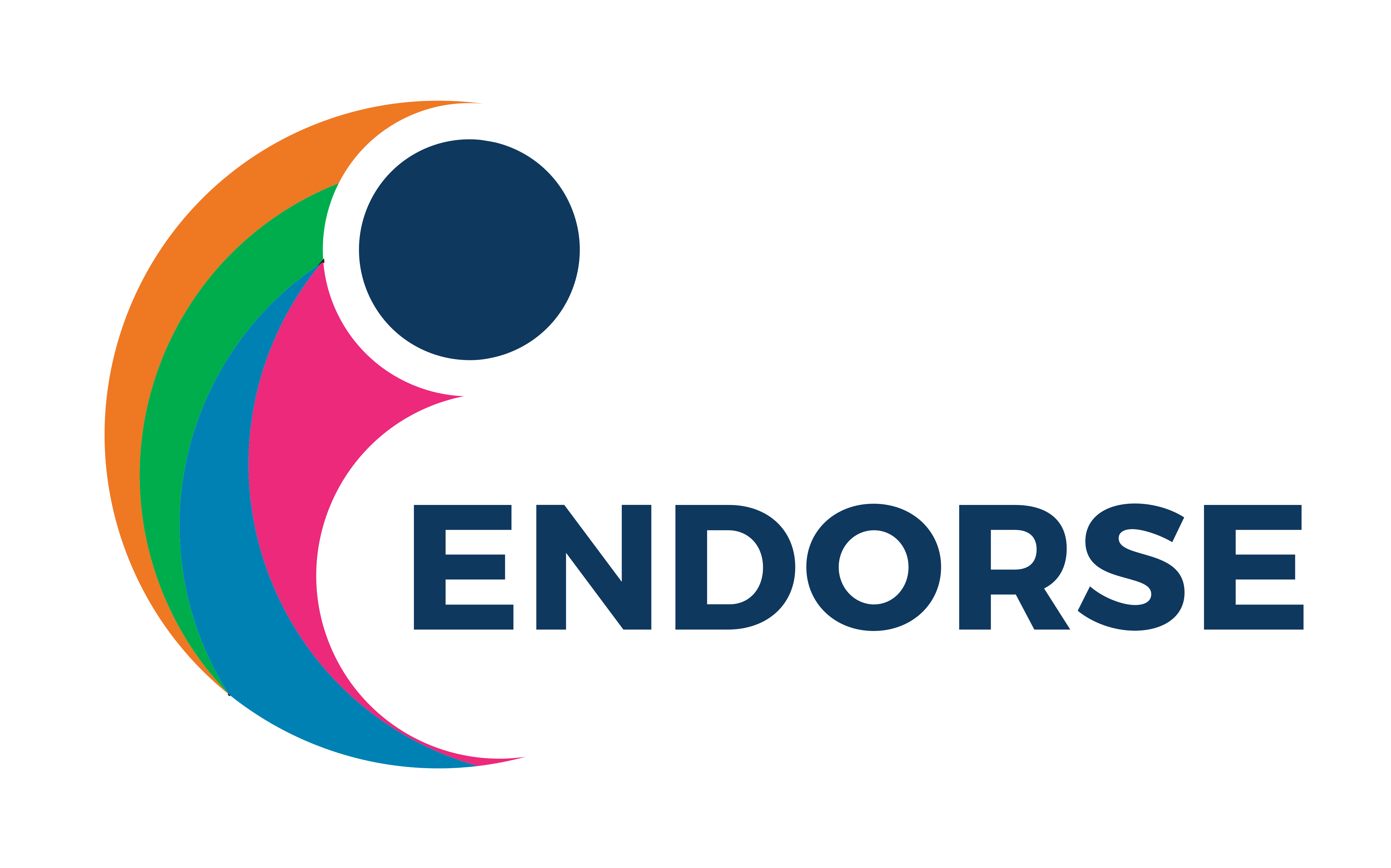 Write a report on the background & history of an entrepreneur who set up & grew their own business, outlining the reasons for the success’

Write a report on the background & history of an established social enterprise, outlining the reasons for its success
9
Acknowledgments
Part of the Education Material produced within the Erasmus+ Project: ENDORSE
Project Partners: 



ENDORSE Educational Material Entrepreneurship © 2024 by ENDORSE is licensed under CC BY-SA 4.0



Logos of Partner Institutions and Erasmus+ are excepted.
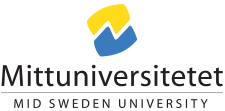 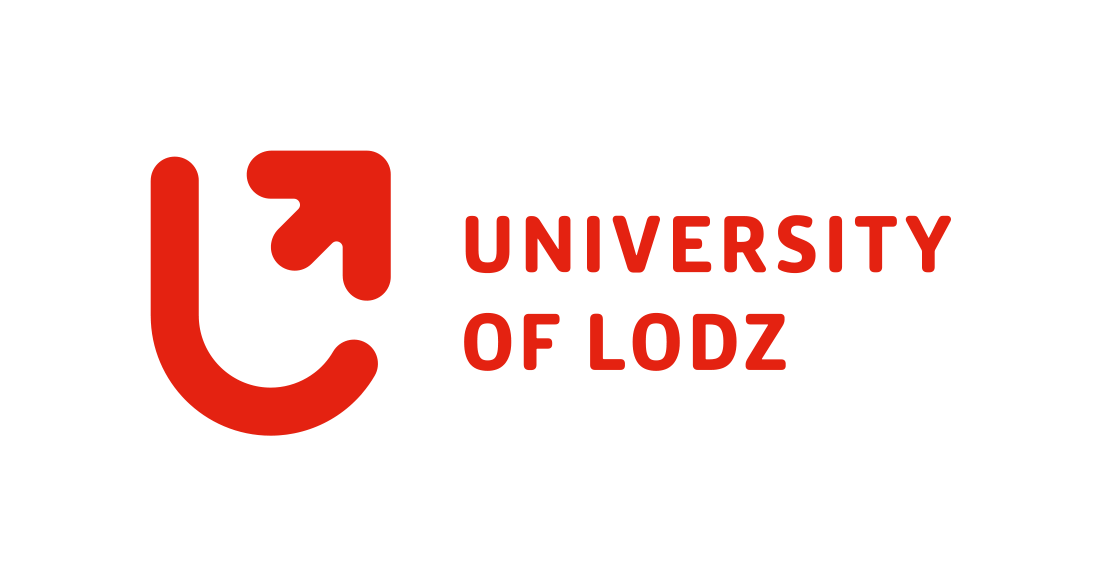 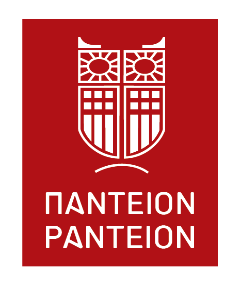 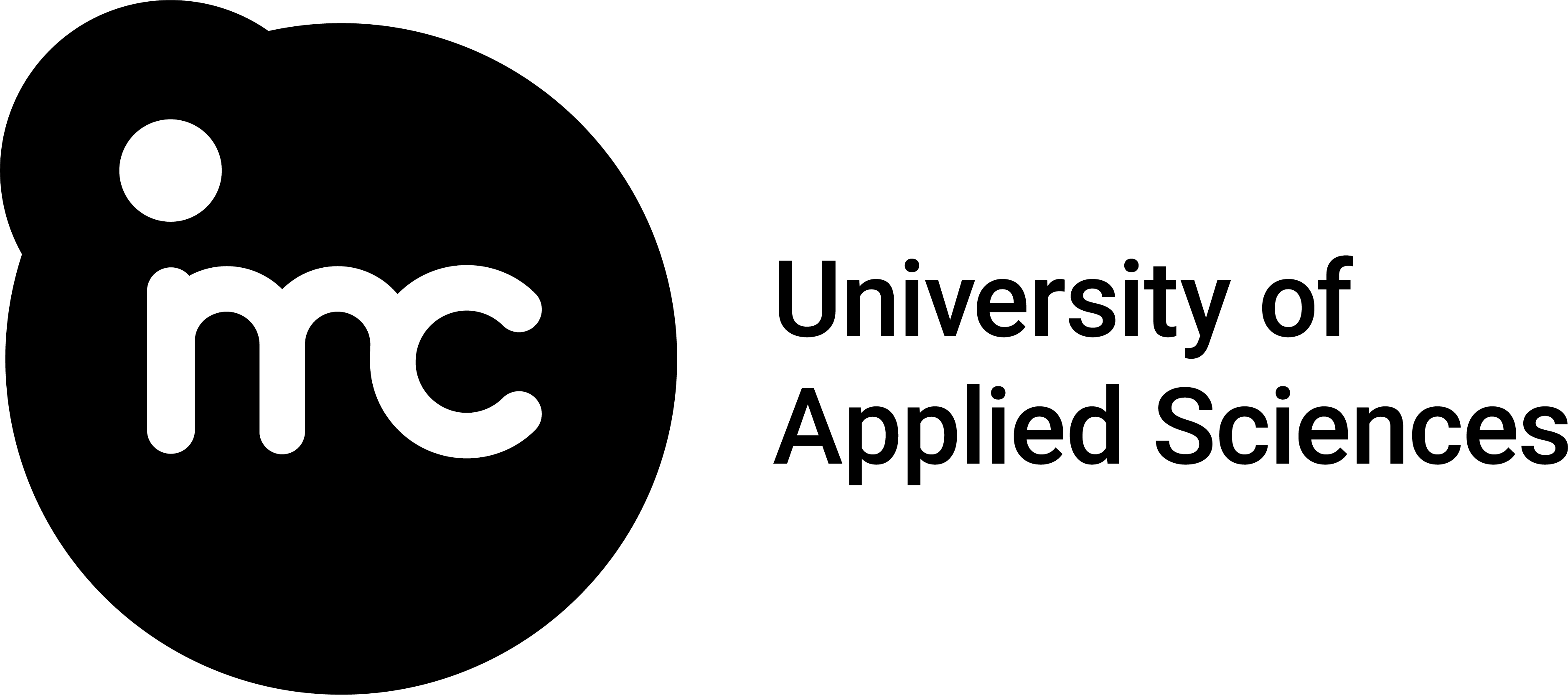 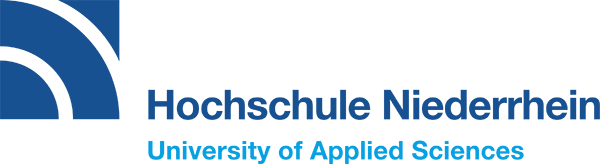 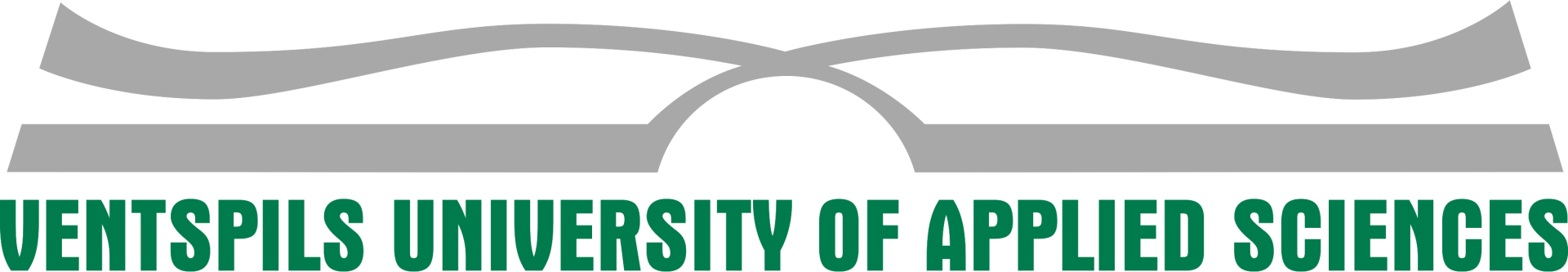 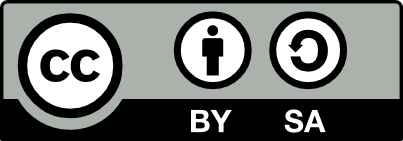